Since the September Meeting SHPOA has emailed 
37 Beach Blasts to Members
September (1)
Off Season Property Check
August (8)
Fall Meeting
Tasting Judges
Stone Harbor Museum
Parking Survey
Stone Harbor Water Supply
President’s Message
Photo Contest Voting
Fall Meeting Agenda
July (3)
 President’s Message
Save the Turtles
July News	
June (5)
June News
Trustee Positions
2018 Photo Contest
Final Renewal Notice
Spring Meeting Topics
May (4)	
Spring Meeting Agenda
Renewal Notice
President’s Message
National Hurricane Week				
Flood Monitoring
April (4)	
Dredging Update 			
Ocean Clean-up 					
Membership Renewal Solicitation-		
2018 American Legion Memorial Day Parade

March, 2018 (4)	
March PRESIDENTS MEMO 	
Construction Ordinance Update 3
Special PRESIDENTS MEMO	
2017 Expired Memberships Drive 
January2018 (5)	
Shoreline			
Vital Communications
President’s Message
Updated Construction Ordinance
SHPOA Dredging Report
December, 2017 (2)	
Island Sustainability
President's Message
November, 2017 (1)
Construction Ordinance Update
SHPOA - Keeps You Informed
Facebook
Over 2500 “Likes”
Reaching out to over 50,000 owners, visitors, friends and renters
Updated Daily
Email Blasts
President’s Messages, Parking Survey, News and information Borough Budget Analysis, Dredging, Survey Results, Flood Planning, Water Conservation, Council Meetings to Volunteers for Beach Clean-up
Website
Members Only  Access Coming Later This Year
Ability for members to update their profiles
Online Membership Renewal with new Renewal Button
Multi-year Membership
June 9, 2018
Keeping Property Owners Informed
2
How to Update Your Password
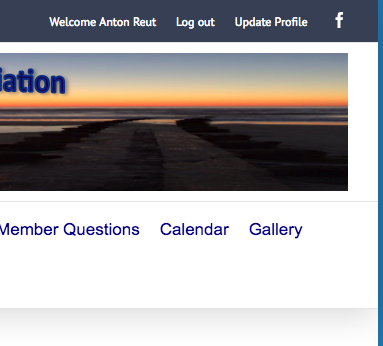 1.
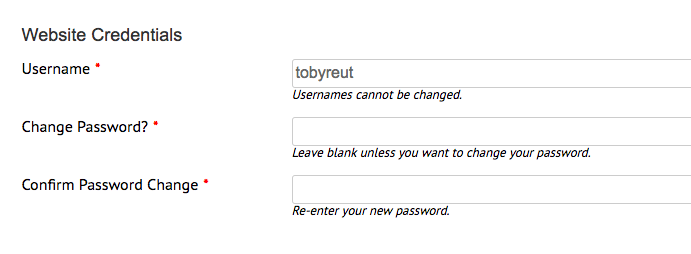 2.
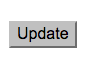 3.
June 9, 2018
Keeping Property Owners Informed
3
Stone  Harbor  Sustainability
Our Homes
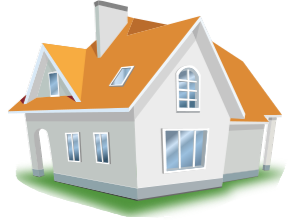 Beach Nourishment
Water Usage
Flood Management
Bay Dredging & Maintenance
10 Year        Financial          Plan